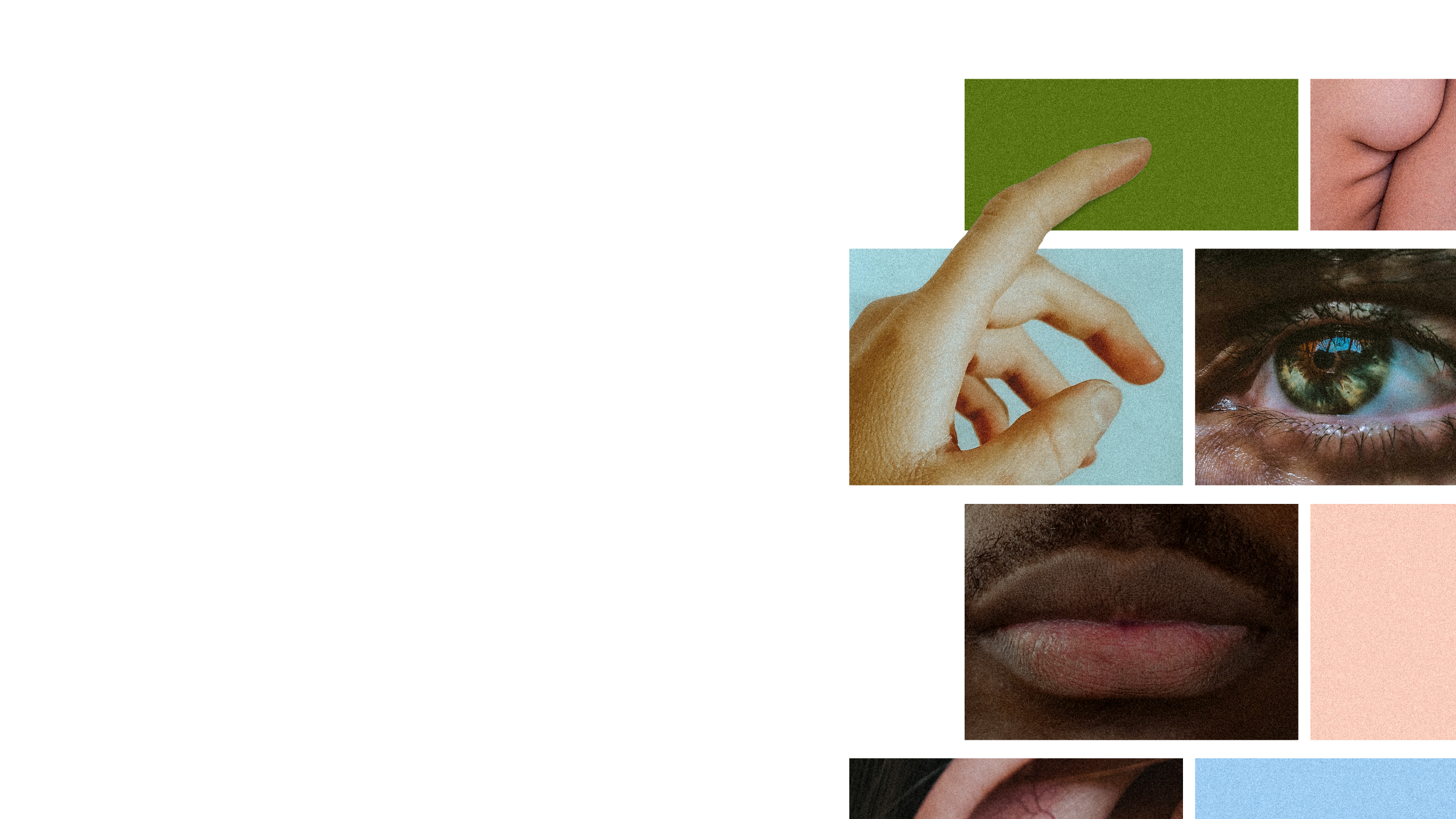 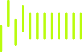 1
DNA Automation withNano-Structured Ceramics
Mario Blanco, PhD
Nanopec CEO
October 20, 2022
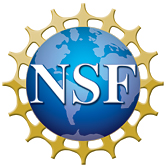 This webinar is hosted by:





The Nanotechnology Application and Career Knowledge (NACK) Resource Center is a National Science Foundation (NSF) Advanced Technology Education (ATE) Regional Center for Nanofabrication Manufacturing Education. NACK is a subsidiary of the Center for Nanotechnology Education and Utilization (CNEU) in the Penn State College of Engineering’s department of Engineering Science and Mechanics.
DUE 2000725
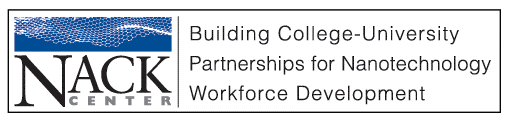 This webinar is being recorded and links will be available at: 
https://www.cneu.psu.edu/webinars/NACK Center YouTube channel

Please use the Q&A module for questions related to the webinar topic. 

Zoom related questions (i.e. issues with the webinar controls, etc.) may be put in the chat window.
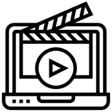 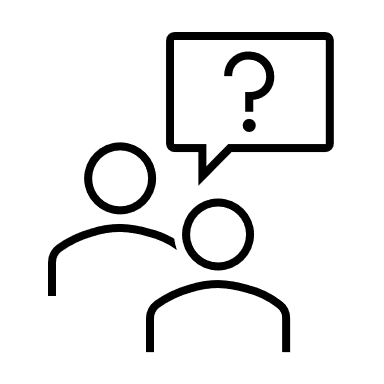 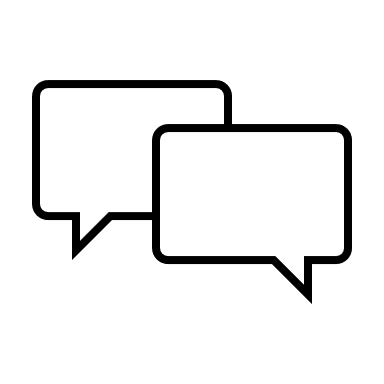 Co-host
Presenter
Host
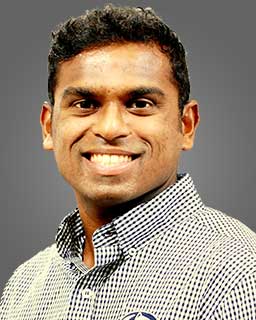 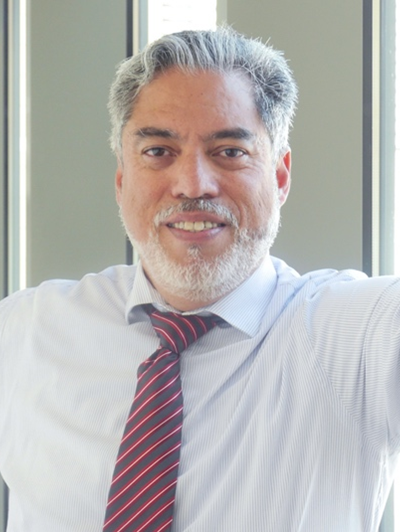 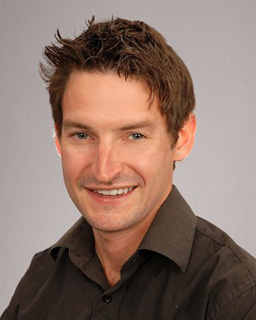 Mario Blanco
President & CEO
Nanopec
Vishal Saravade
Assistant Teaching Professor
CNEU
Zac Gray
Managing Director
NACK Center / CNEU
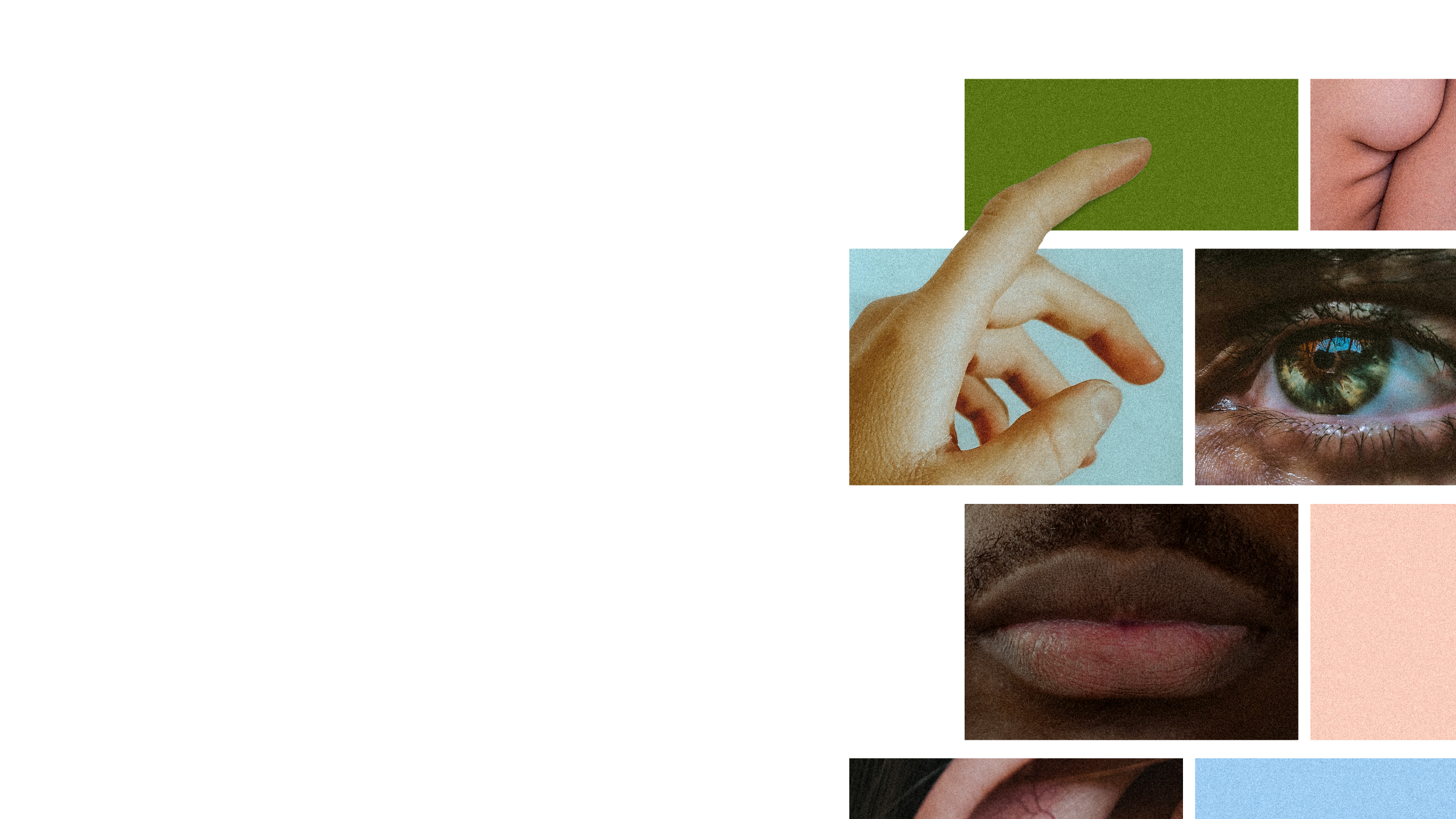 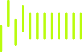 5
DNA Automation withNano-Structured Ceramics
Mario Blanco, PhD
Nanopec CEO
October 20, 2022
DNA Synthesis Automation Goals
Realize the full potential of 
Synthetic Biology
to protect 
to heal
to improve 
the quality of our lives
Synthesize genes that are difficult to clone
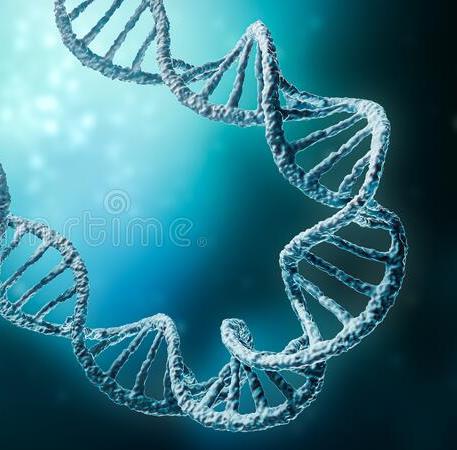 Synthesize vaccine and therapeutic candidates without animal products or bacterial fermentation
Generate humanized or recombinant antibodies
Provide large scale gene synthesis for DNA Banking/archiving
CRISPR CAS9 edited genes and gene variants
Optimize codon use to boost target protein expression
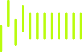 Nanopec
7
The fundamentals
The applications
Comparative advantage
How it works
Next level automation
What is a nanometer ?
1 nm =0.000000001 meters
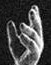 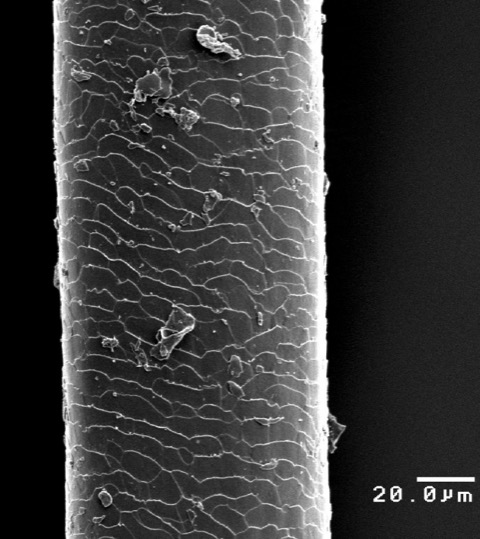 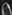 50  nm
80,000  nm
Nano-structured
ceramic pores
500  nm
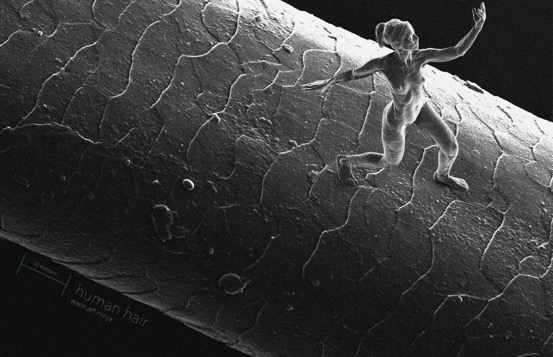 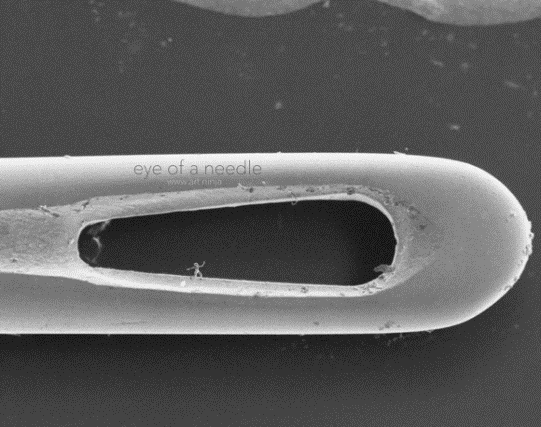 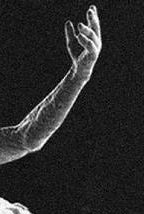 10,000 nm
2,000  nm
Small means fast: electronic chips automation analogy
1/4 inch
1 transistor
1 bit: (0 , 1)
11.8 billion transistors 
4 full human genomes/s
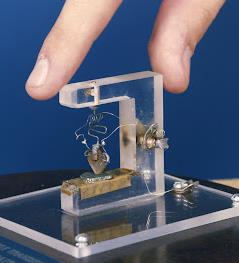 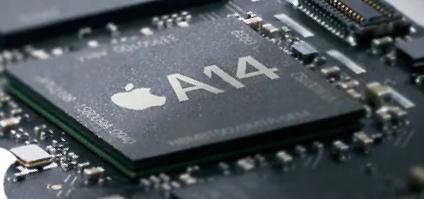 1 inch
2020
1947
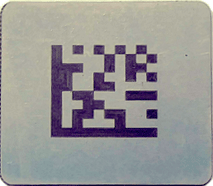 Scale of DNA Automation: Present and Future
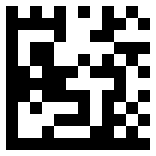 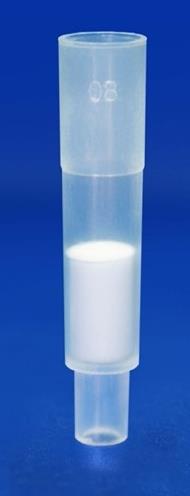 1 inch
1/16 inch
Controlled Pore Glass 1934
column: 1 oligo
microplate: 726 oligos
scale: 1 micro mole
DNAReaxTM  2021
chip: 1 oligo
plate: 180,000 oligos
scale: 1.8 micro mole
[Speaker Notes: 2 mm 2000 microns, 4 million square microns, half give 2 million locations (133 pores on each)]
[Speaker Notes: Numerous studies point to a]
platform                                  customer
Simplified Workflow
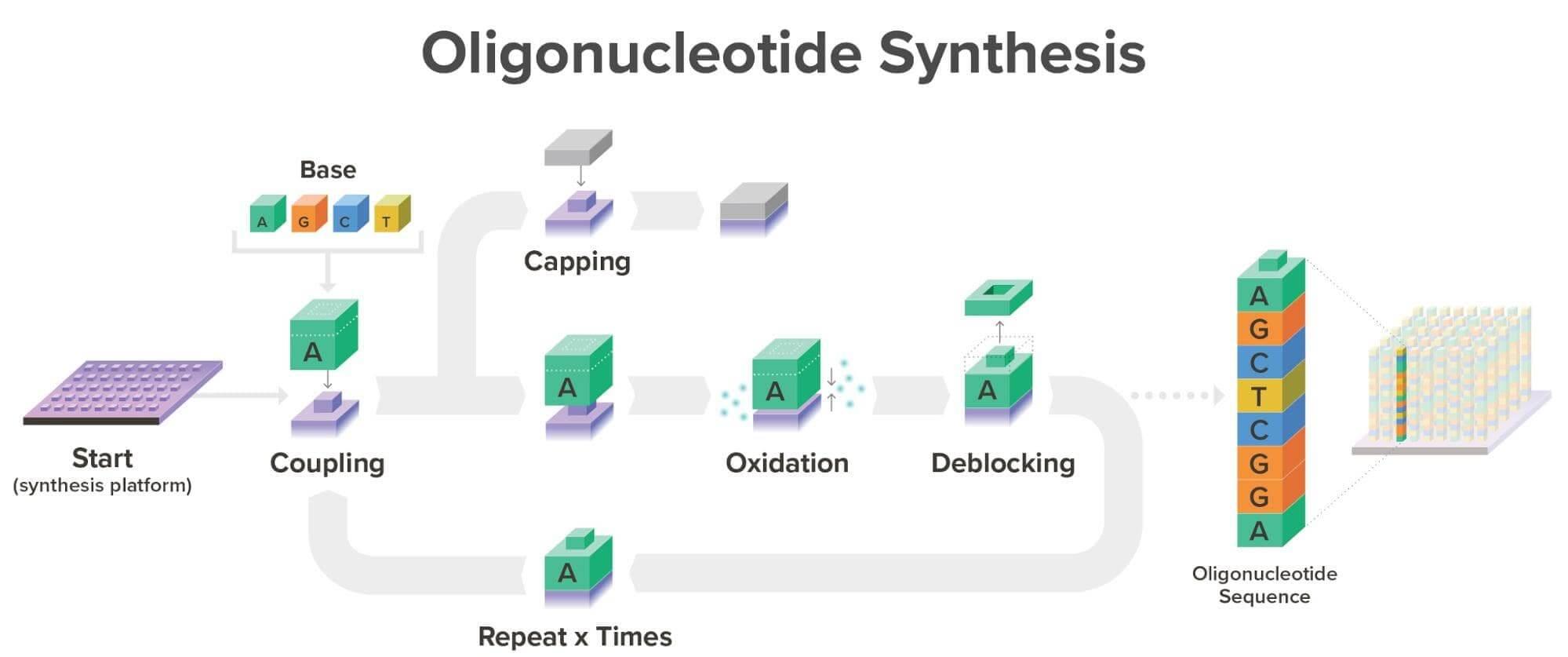 customer
nanopec
[Speaker Notes: Numerous studies point to a]
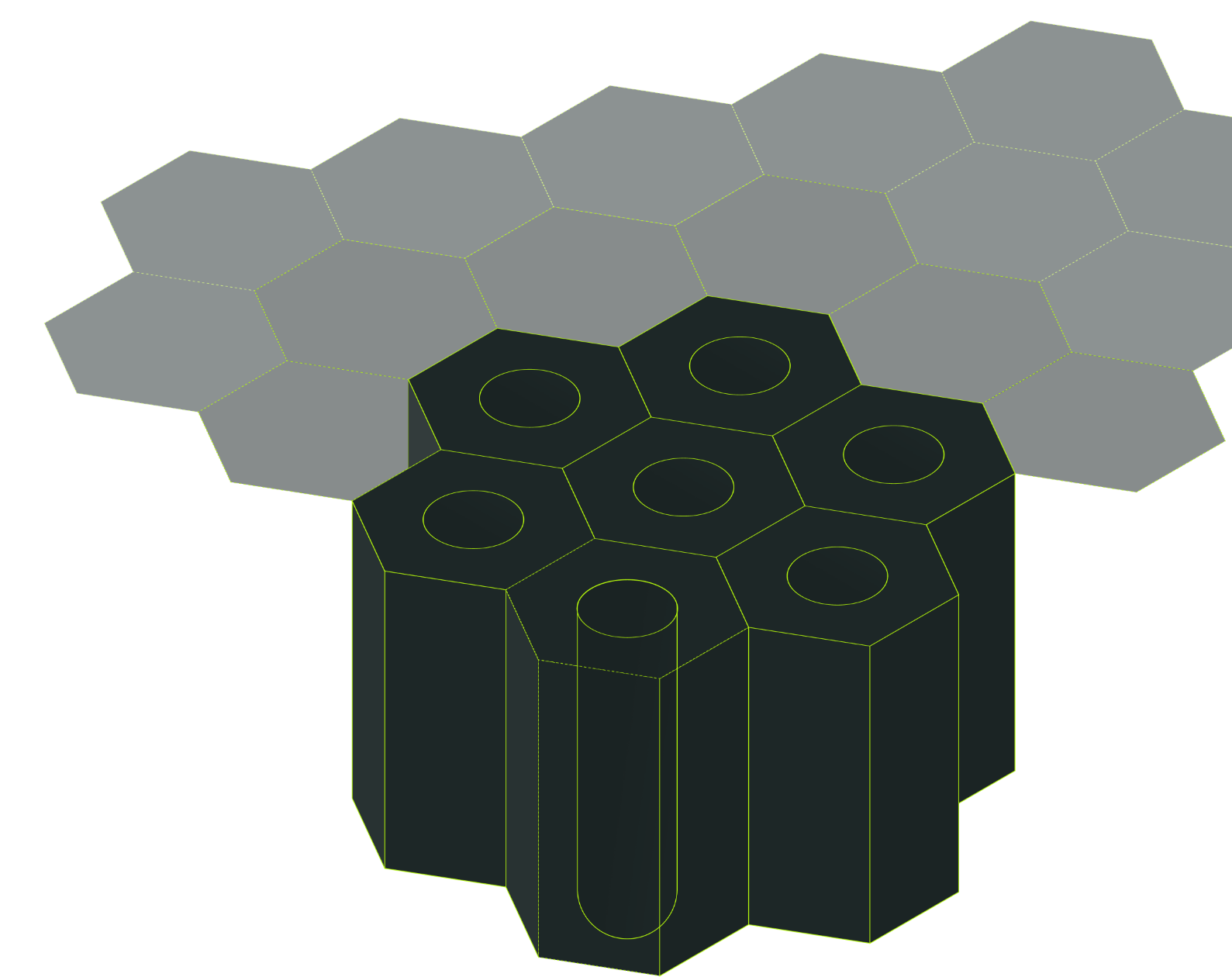 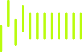 Nanopec
The core of the technology is a patented nanoporous ceramic enabling precise DNA and RNA synthesis through pore size control
Diameter
60-300 nm
Pore diameter
Pore length
Controlled surface spacing
Patented DNA automation platform
Inter-distance
20-500 nm
Pore length
10-250 microns
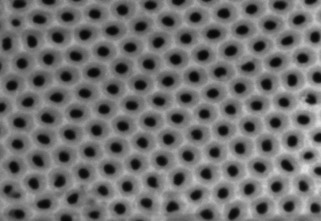 DNAReax™ can transform the synthetic biology market
Market ready technology
Customer tested with high performance
Low cost and scalable in-house production 
Patented DNA automation platform
200 nm
Nanostructured Ceramic vs CPG
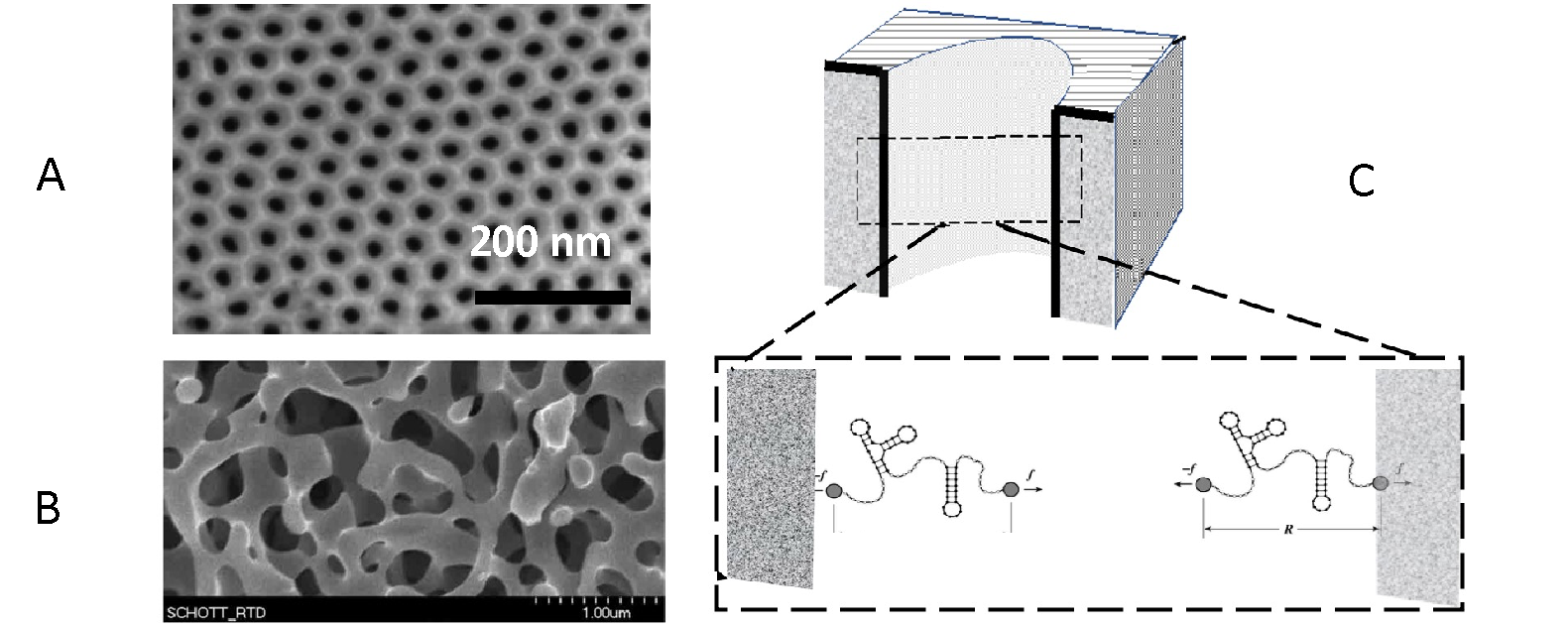 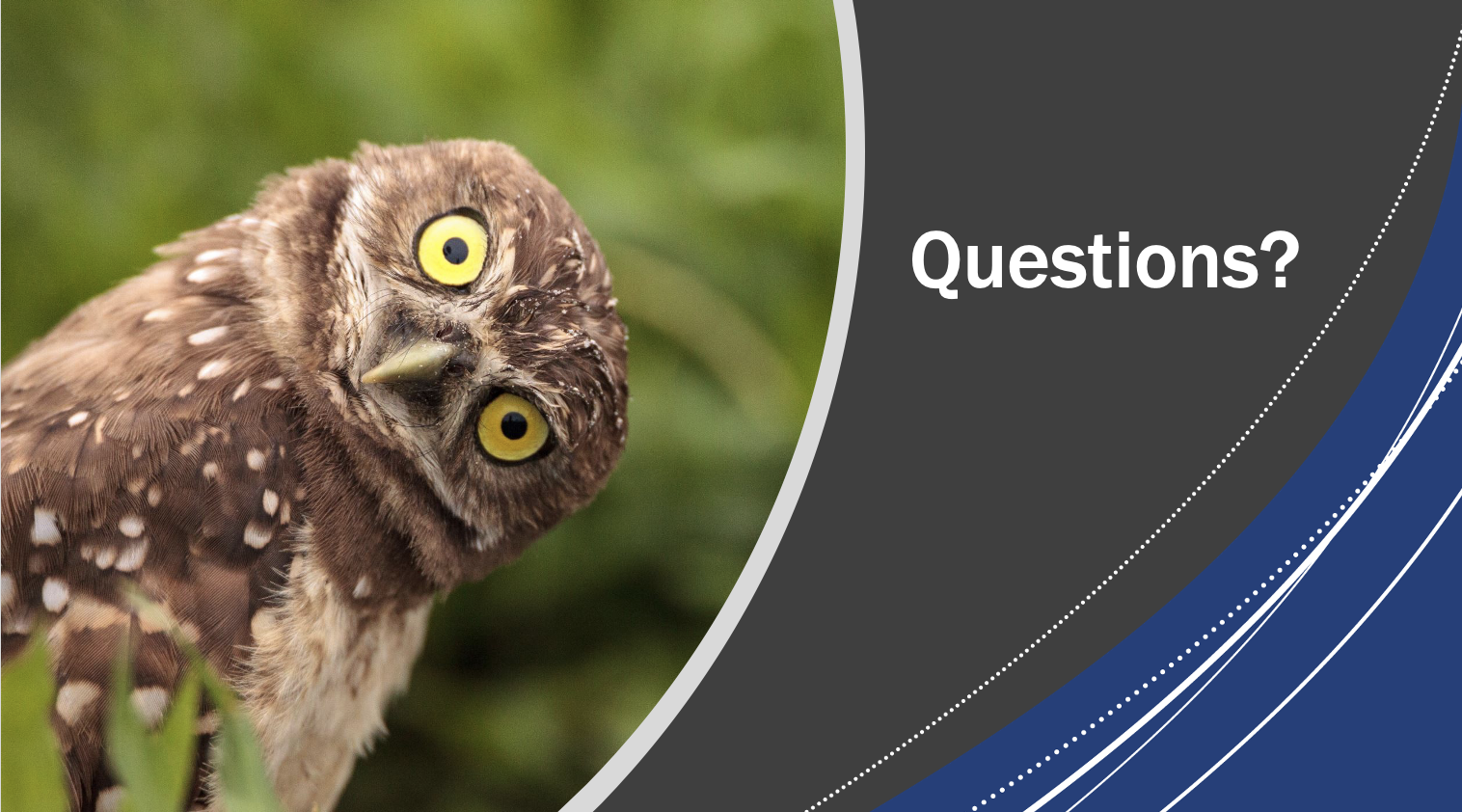 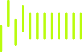 nanopec
17
Customer case: DNA banking
One of the world’s largest gene banks is already using DNAReax™
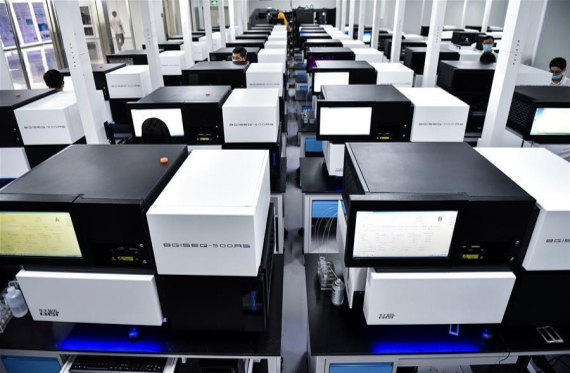 Synthesizers handling 8000 chips
Making 200 gene variants overnight
LOI signed, first orders placed
“We get 460 times the yield compared to silicon*”
*Only by changing consumables, i.e. no CAPEX
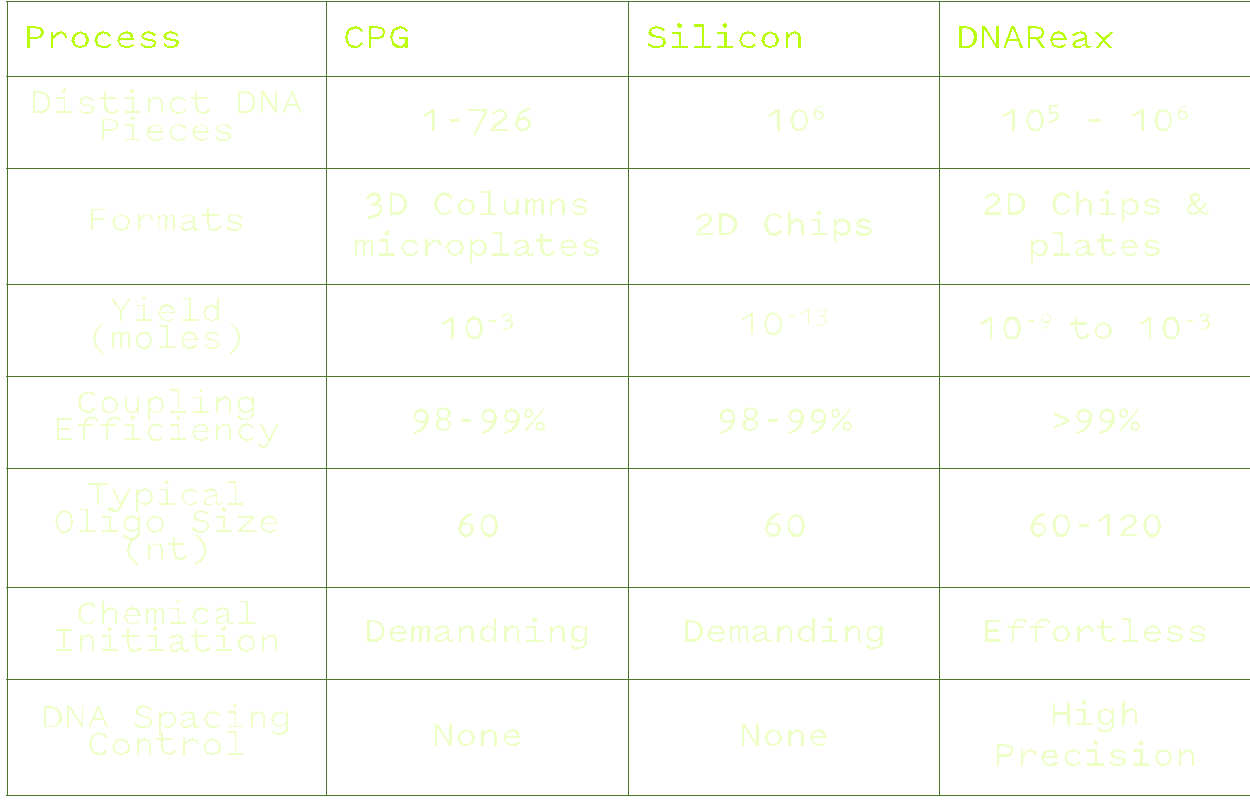 Competitive analysis: automation outperforms current technologies
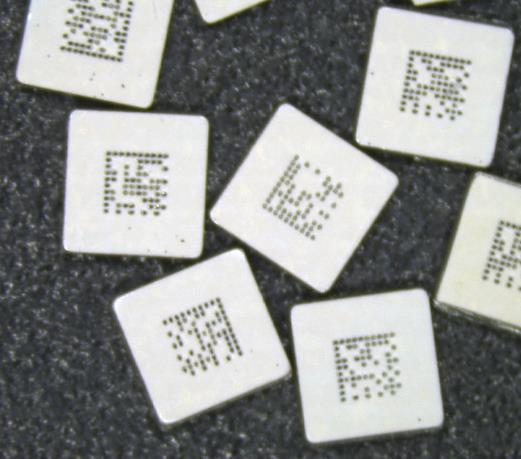 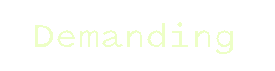 *   All Data provided by paying customers, independent laboratories
** Experimentally validated data, over 50 tests, available under NDA
*** Proprietary controlled surface silanization
[Speaker Notes: Numerous studies point to a]
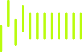 Nanopec
Current focus is on early adaptors and applications in biological therapeutics
DNA banking
DNA Probes
Vaccines, DNA and RNA based therapeutics
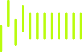 nanopec
20
Platform is unique in being able to create pre-clinical amounts of cell free, animal free DNA overnight
Yield
No bovine serum, e-coli or mammalian cells
No risk of cell/DNA contaminants leading to undesired immunological reactions
Sufficient yields to run pre-clinical and clinical tests directly from synthesis, no fermentation or amplification needed
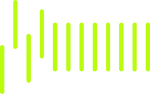 Cell free
Animal free
COLLABORATIONS
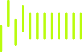 21
Collaboration with pharma client developing DNA based therapeutics
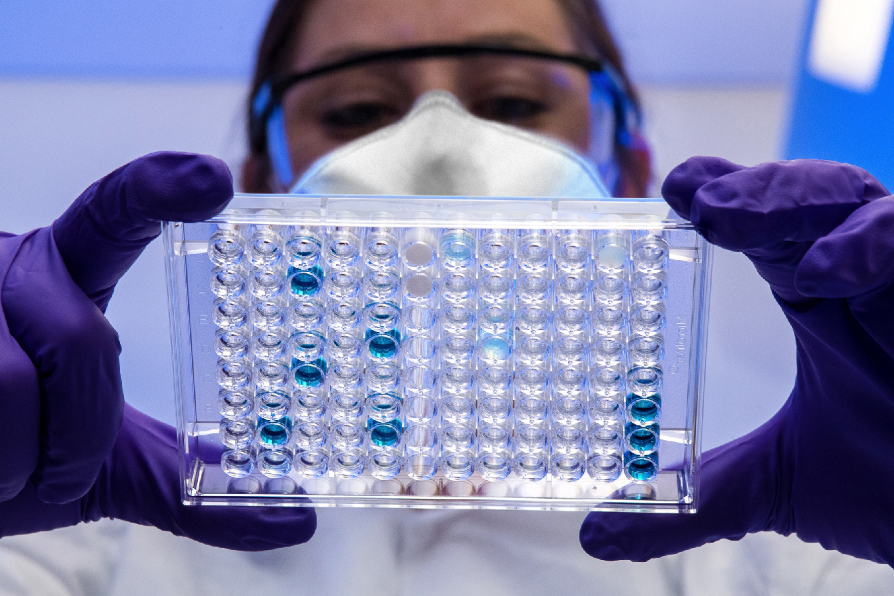 Synthesis supply chain and timing is the number one issue for progress
Standard lead time from external supplier is 6-8 weeks for one gene
Sufficient yields for required gene libraries and animal tests can be created on one 10x10 cm DNAReax™ substrate in one day
Proprietary DNA Spacing on Nano-porous Substrate
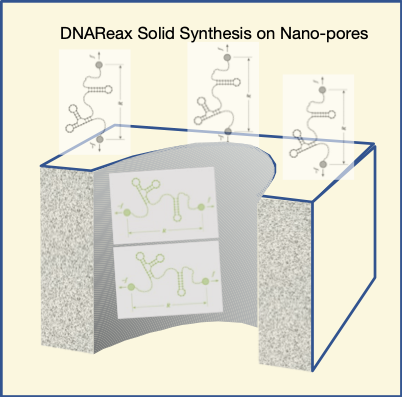 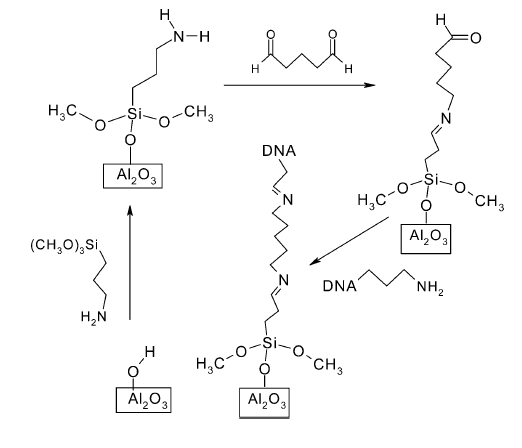 [Speaker Notes: Numerous studies point to a]
nanopec protects IP: combination of patents and trade secrets
Blanco, M.; “Nano-porous anodic aluminum oxide membrane for healthcare and biotechnology”,  US20200392639A1, WO/2020/257092   (Granted)
Blanco, M.; “Controlled Doping of Anodic Aluminum Oxide For Enhanced Fluorescence and Methods of Preparation”, US16799169 Application  
Blanco, M.; “Enhanced signal to noise ratios for PCR testing within a FRET doped nano-structured ceramic film”, US63010268 Application
“Nano-structured Aluminum Oxide Ceramic Chips for the Automation of Solid-State Oligonucleotide Synthesis”, PCT 63183723 Application
Blanco, M.; “Doped Nano-porous ceramic films for high density bioassays”, PCT 63040245
Blanco, M.; Oppelstrup, N.; Apparatus And Processes For High Throughput Automation Of Synthetic DNA And RNA on Nanostructured Ceramic Films, U.S. Provisional Application No. 63354727
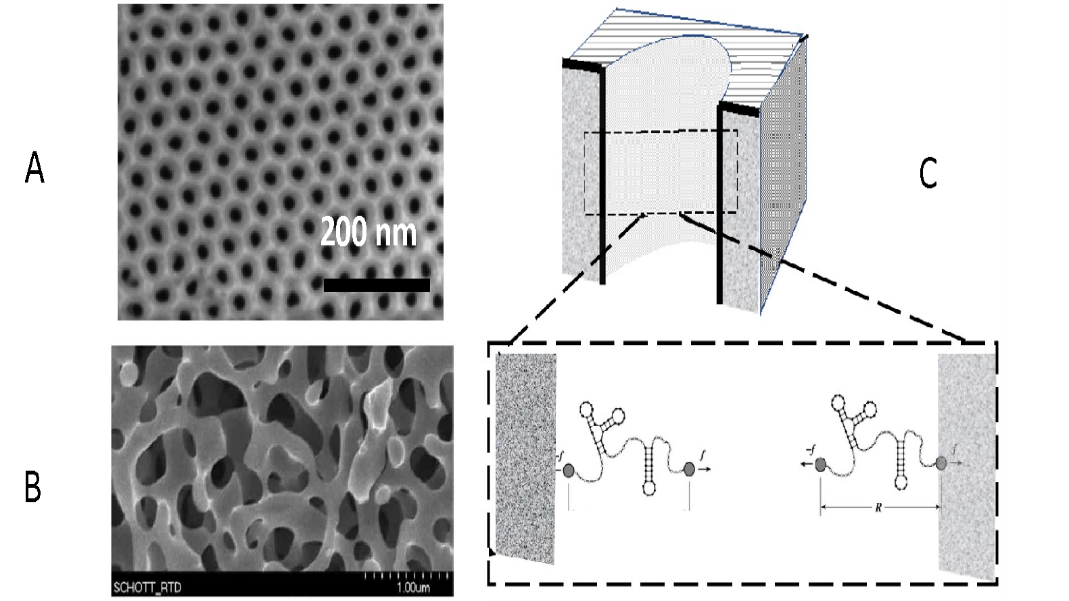 Patent:  All inventions that can be reversed engineered are patented
Trade Secret:  Otherwise kept undisclosed
[Speaker Notes: Here we should outline how to protect the IP in a broad sense as well (Patents, IT, Physically)]
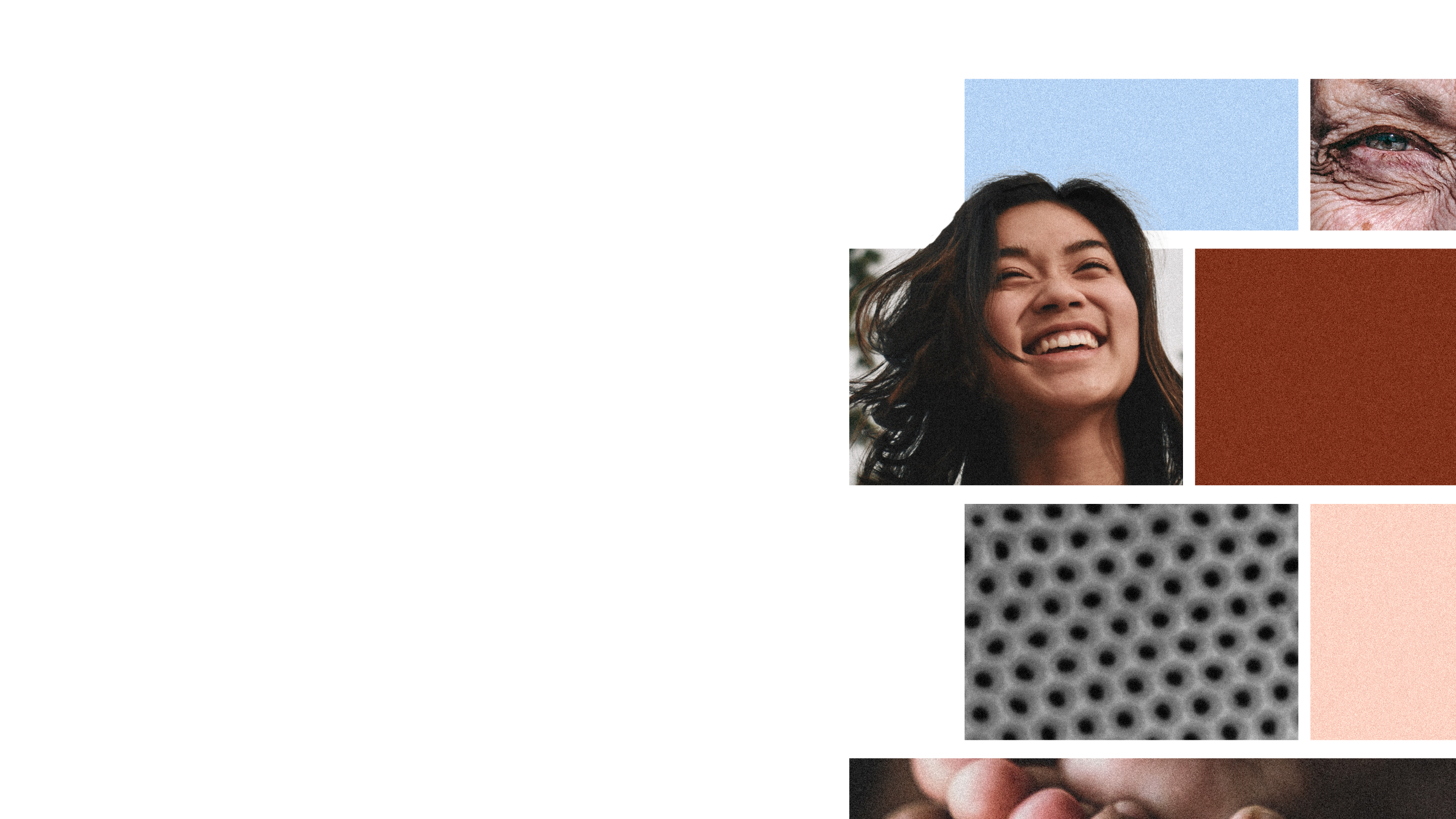 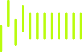 Nanopec
24
Thank you!
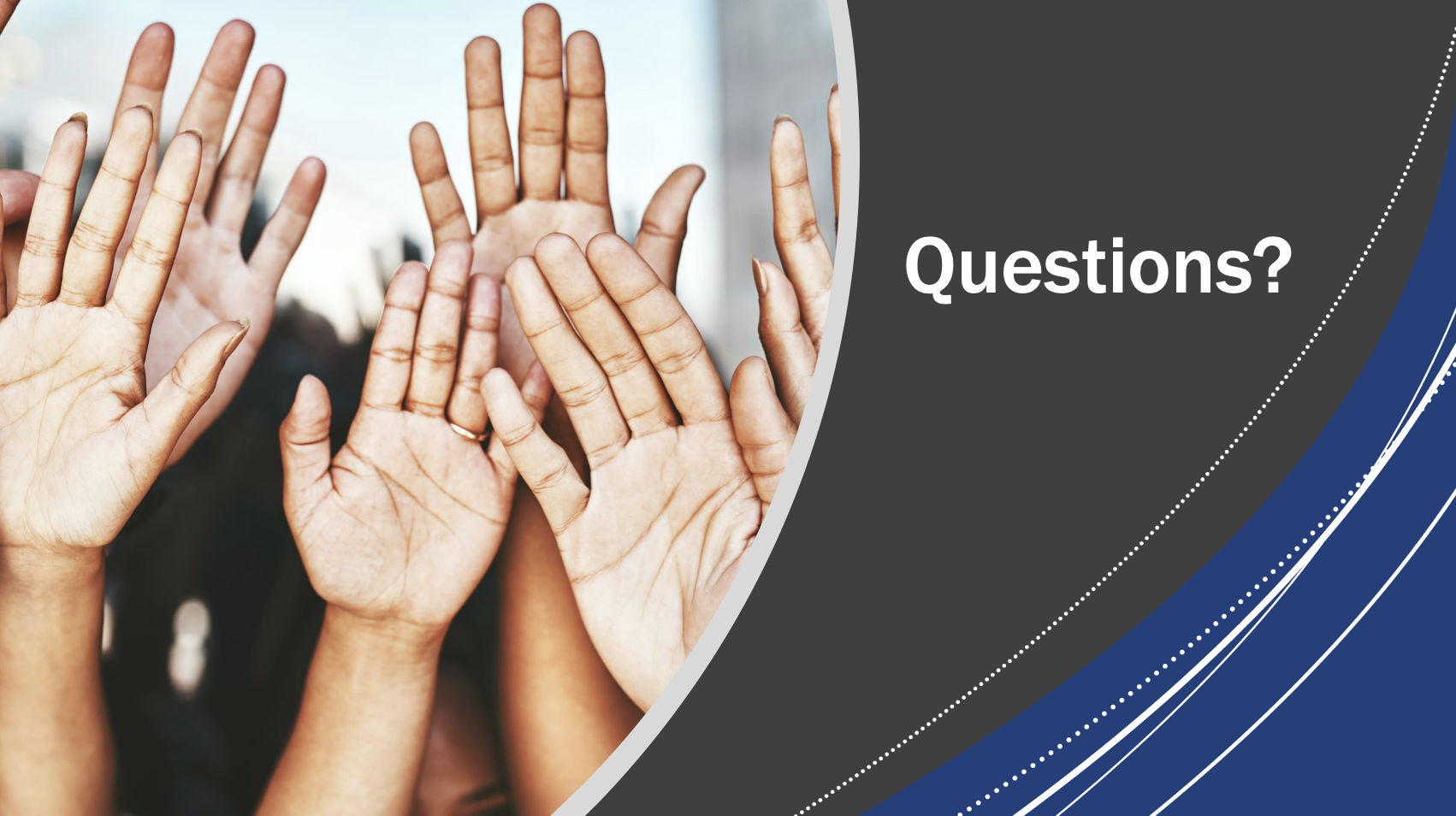 Upcoming Webinar:

November 16, 2022 at 1 pm ET
“Standalone Stretchable Device Platform for Human Health Monitoring"
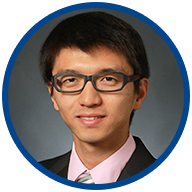 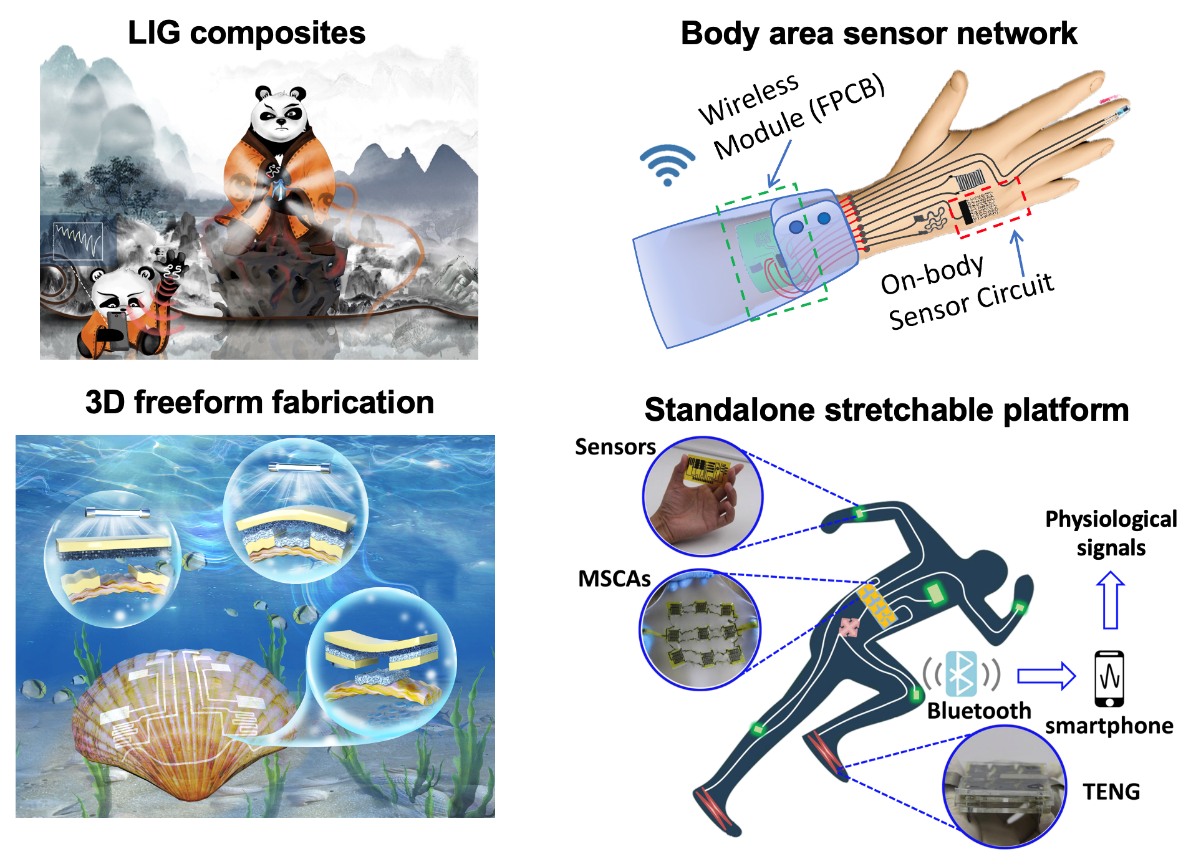 Dr. Huanyu Cheng
     James L. Henderson, Jr. Memorial Associate Professor of Engineering Science and Mechanics
Visit https://www.cneu.psu.edu/webinars/ for more details
Thank you for attending!
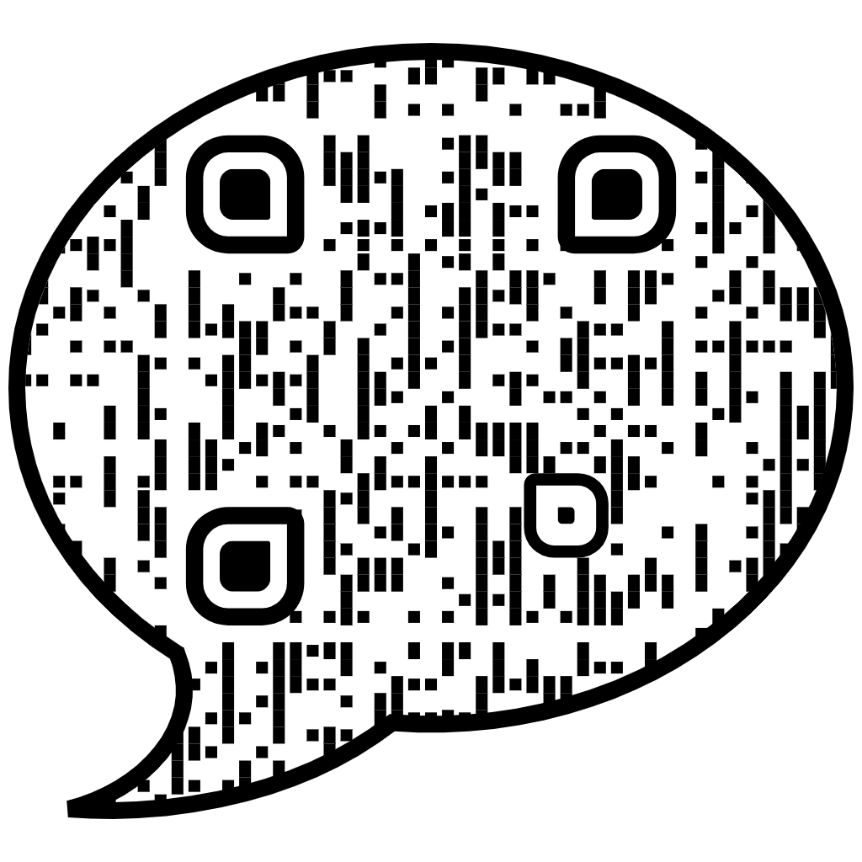 We would love your feedback